START SMART
Structuring 
Investment Securities
For Start-ups

April 11, 2012
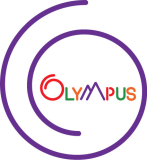 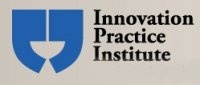 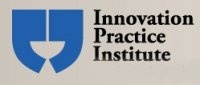 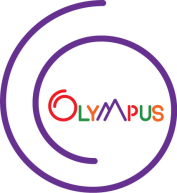 START SMART
Joint program offered by

Innovation Practice Institute
University of Pittsburgh School of Law

Project Olympus
Carnegie Mellon University

Open to all students, law students, entrepreneurs and the startup community
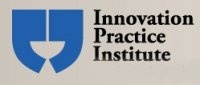 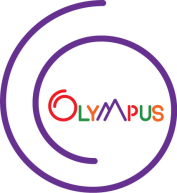 START SMART
Starnataught by lawyers and business START SMART Seminars : Legal and business seminars taught by lawyers and business professionals on subjects relevant to entrepreneurs and technology start-ups.
IPI Workshops: Where appropriate, after a START SMART seminar, law students can opt to work with entrepreneurs to provide individualized legal guidelines .
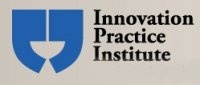 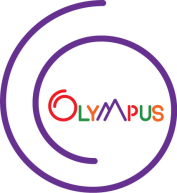 START SMART
Past Seminars and Workshops

Formation Basics Seminar and Workshop
Equity and Employees
Employment/Employees and Founders: 	Protecting the Company Assets
Structuring and Leveraging Partner 	Arrangements
Starting a Business on an F-1 Student Visa
Profit with a Purpose: 						Starting a Social Enterprise
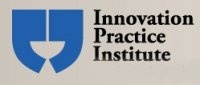 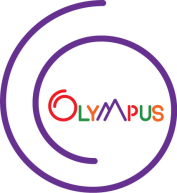 START SMART
Fall 2012 Workshops and Seminars
(tentative)


Worst mistakes made by Entrepreneurs

The JOBS Act: Implications for Startups

Import/Export Legal Issues for Startups
Pitt Law’sInnovation Practice Institute
Justine Kasznica
Executive Director

We train highly marketable lawyers uniquely positioned to participate in 21st century innovation

We collaborate with the practicing bar, local innovators and entrepreneurs, and the regional innovation community 

 Our programs include cutting edge research, new classroom models, hands-on mentoring of law students, and community engagement
Our Vision
INNOVATION is the ENGINE of ECONOMIC GROWTH

IPI LAWYERS are critical ENABLERS of INNOVATION

IPI LAWYERS are INNOVATORS and LEADERS

IPI LAWYERS are DRIVERS of ECONOMIC GROWTH
Our Mission
LAW STUDENTS: Provide hands-on training and mentoring, as well as community engagement and high level networking opportunities for students

LAWYERS: Develop a culture of mentorship amongst the practicing bar

COMMUNITY: Enable innovation through strategic partnerships, student-led legal research and assistance for innovators, and educational and relationship-building opportunities for the innovation community
Contact Information
Justine Kasznica
Executive Director
Innovation Practice Institute
University of Pittsburgh School of Law
412-648-5966
781-413-1230 (mobile)
kasznica@pitt.edu
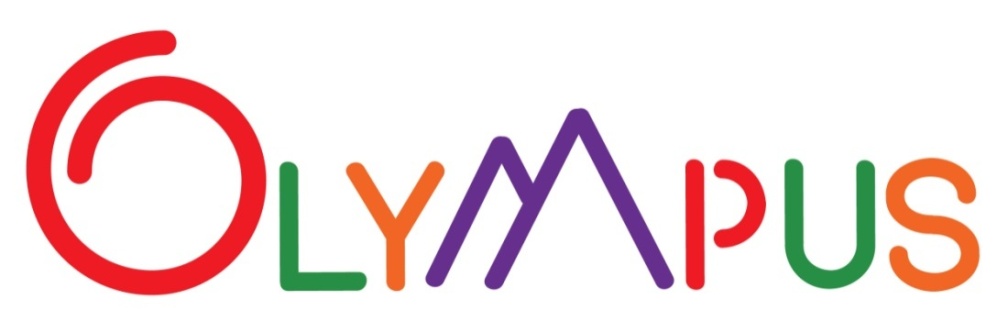 Kit Needham                                                             Senior Business Advisor
We help CMU faculty and students commercialize their  World-Class Research/Innovation. 

Incubator Space and Equipment
 Access and Visibility
Advice, Education, Assistance, 
Connections, Mentors, Contacts
Micro-grants and Matching Funds
Olympus is looking for students who….
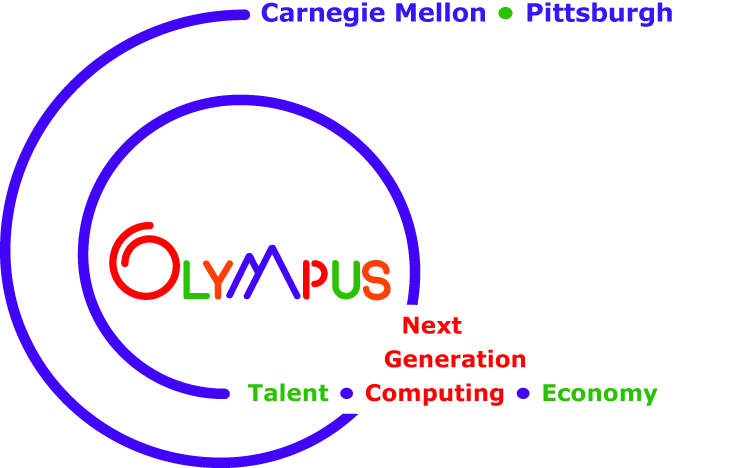 …have some ideas for potential businesses but don’t 	know whether they are good ones?
….want to start a business
….want to work in a start up
….want to get start-up experience via a project
….want to find out what it is all about
….want to start a socially responsible enterprise
Benefits of being a PROBE
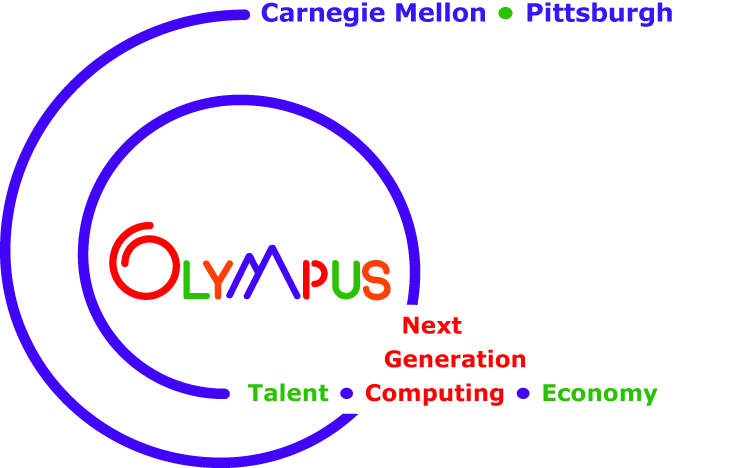 Incubator Space and Equipment
 Access and Visibility
Advice, Education, Assistance, 
Connections, Mentors, Contacts
Micro-grants and Matching Funds
CONNECTS
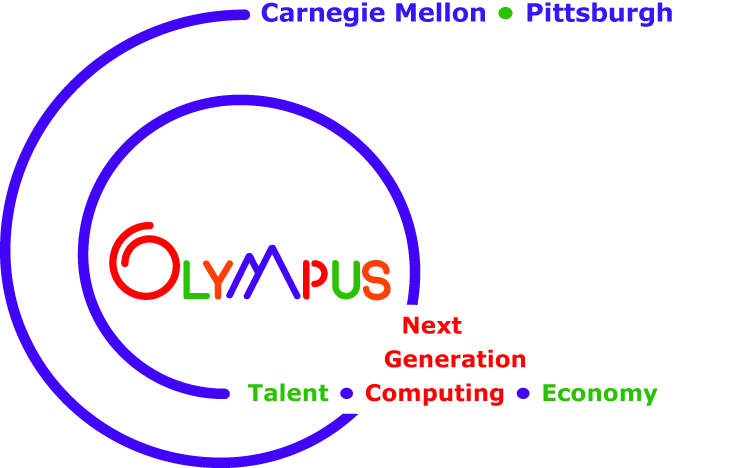 Are you looking for team mates?
Are you looking for a team to join?
Do you need any advice or help?
Any announcements?
www.olympus.cs.cmu.edu
Understanding Investment Securities for Start-Ups
David J. Lehman
April 11, 2012
Agenda
Introduction
Debt
Warrants
Common Equity (and valuation)
Preferred Equity (and common protections)
Convertible Debt
Approval Rights
Summary and Advice
Questions and Answers
Funding Cycle
Incubators (e.g., Project Olympus, Idea Foundry, Alpha Lab)
Public or quasi-public funds (e.g., Innovation Works, Pittsburgh Life Sciences Greenhouse, Technology Collaborative)
Friends and Family
Angels
Early Stage
Later Stage
Venture Capital
Early Stage
Later Stage
Commercial Debt
Public Markets
Capitalization Stacking Chart
Secured Debt
Unsecured Debt
Preferred Equity
Preference
Dividends
Price Protection
Common Equity
Funding Cycle – Typical Investment Security
Incubators – Convertible Debt
Public or quasi-public funds – Debt; Convertible Debt; Common Equity
Friends and Family – Debt; Common Equity; Convertible Debt
Angels – Convertible Debt; Common Equity; Preferred Equity
Venture Capital – Preferred Equity
Debt - Key Considerations
Repayment and maturity (How to repay)
Interest
Rate
Paid or accrued
Default
Notice and opportunity to cure
Remedies
Covenants
Approvals
Fiduciary duty/lender liability
Debt
Benefits
Simple
Non-dilutive
No valuation
Downside
Must be paid
Interest
Balance sheet implications
Debt from Investor Perspective
Preference in payment
Potentially secured
Fixed date for return of investment
No upside
Interest taxable as ordinary income
Collateral
Personal Guarantees
Security Interest
Pledged Assets
Remedies
Effect - Legal
Effect - Reality
Subordination
Lien Position
Payment
On-going
Default
Warrants
Regret Mitigation
Right to purchase stock (similar to options)
Major considerations
How many warrants 
Exercise price (Valuation)
Time of exercise (date, sale, financing)
Assignment
Effect on cap chart
Common Equity
Benefits
Simple
Less expensive
Aligns interests
Downside
Requires valuation
Likely lower price
Common Equity – Investor Perspective
Simple – Aligns interest
Investor gets “Upside”
No preference
Highest risk capital
No typical preferred protections
Price protection
Dividends
Approvals
Valuation:  Effect of Option Pool
Assumptions:
	Investment:			$2M
	Pre-money Valuation:	$3M
	Capitalization:  Founder owns 1,000,000 shares
	No Option Pool
Pre-Investment Expansion of Option Pool:
Price Per Share:  $3M ÷ 1,333,333 = $2.25
Post-Investment Expansion of Option Pool:
Price Per Share:  $3M ÷ 1,000,000 = $3.00
Comparison of Pre-Post Expansion of Option Pool
Preferred
Description
Liquidation Preference
Dividend
Convertible into Common Stock
Benefit
Attracts investors
Downside
Complexity
Separate class of stock (potentially hidden rights)
Potential impact on future investors
Valuation
Liquidation Preferences
Definition of Liquidation

Participating Preferred:  Investor receives investment (plus accrued dividends) and participates on a pro rata basis

Non-Participating Preferred:  Investor receives the greater of (1) investment plus accrued dividends or (2) proceeds on a pro rata basis
Example of Participating v. Non-Participating Preferred
$2M Investment
Pre-Money Valuation $3M

				  Shares	   Percentage

	Founder		1,000,000		  45%
	Option Pool		   333,333		  15%
	Investor		   889,889		  40%
	TOTAL		2,223,222		100%
Participating v. Non-Participating Preferred
Liquidation Preference Summary
Participating Preferred costs the Founder the Founder’s percentage of the Preference
	(e.g., 60% of $3M = $1.8M)
Downside protection (and more)
Consider cap on participation
Dividends
These are Not your “Blue Chip”/Disney dividends
Amount
Timing of payment – Typically on Liquidation
Form of payment
Stock v. Cash
Hidden Dilution
Effect of Dividends in Stock
Dividends accrue at 8%, non-compounded, 5 years

	              Pre-Dividends             	                   Post-Dividends
	            Shares	   Percentage	            Shares	   Percentage
Founder	            1,000,000	        45%	            1,000,000	         39%
Option Pool           333,333	        15%	               333,333	         13%
Investor	               889,889	        40%	            1,245,845	         48%
TOTAL	            2,223,222	      100%	            2,579,178	       100%
Price Protection – Anti-Dilution Rights
Full-ratchet
Matches the price (regardless of the size of issuance)
Weighted-Average
Takes into account the significance of the issuance
Contrast with Maintenance Rights
Weighted-Average Formula
Each share of Preferred is convertible into the number of common shares equal to:

Purchase Price
Conversion Price

Initially:  Purchase Price = Conversion Price
Formula:
	                  # of shares of Common Stock     + Number of shares of the
	                  outstanding prior to issuance          new money would purchase 
				                          at new price
New Conversion = _______________________________________________

	                # of shares of Common Stock     + Number of shares of the
	                   outstanding prior to issuance         new money would purchase 
					          at old price

	Note:  Formula takes into account:
Number of shares outstanding
Number of shares being issued
Example of Effect of Price Protection
Same Example:
Original Investment of $3M at $2.25 per share
New Investment of $1M at $1.25 per share
No Adjustment
				Shares	           Percentages
Founders            	        		 1,000,000	   33%
Option Pool			    333,333	   11%
Series A Investment		                    889,889	   30%
Series B Investments  	                    800,000	   26%
				 3,023,222                100%
Weighted-Average
				Shares	           Percentages
Founders            	 		 1,000,000	   32%
Option Pool		     	    333,333	   10%
Series A Investment             		 1,008,496	   32%
Series B Investments         		    800,000	   26%
				 3,141,829                100%
Full-Ratchet
				Shares	          Percentages
Founders           	 	                 1,000,000	   16%
Option Pool			    333,333	     6%
Series A Investment             		 3,151,736	   52%
Series B Investments		 1,575,868	   26%
				 6,060,937                100%
Price Protection Lessons
Full-Ratchet Price Protection can be DEVASTATING to Founders
Weighted-Average Price Protection is costly, but manageable to Founders
Liquidation Rights
Redemption Rights
Timing
Price
Effect on Company
Force Sale
Right to force going public
Convertible Debt
Description
Convertible to equity upon trigger events
Sometimes convertible into new security
Sometimes convertible into common stock
Mandatory/Voluntary conversion
Discount to investment price (e.g., 20%)
Fancy conversion terms (e.g. multiple of revenues)
Base price in case of no additional investment
Convertible Debt (cont.)
Benefits
Avoids the “valuation issue” (sort of…)
Downside
Conversion price unknown
Usually accrues interest (additional dilution)
Debt holders can have interests that are not aligned with common
Convertible Debt – Investor’s Standpoint
Benefits of debt and equity
Uncertain valuation
Mitigate with maximum valuation
Effect is full-ratchet price protection
Tax concern on interest (potential phantom income)
Control issue
Example 1(Priced Round)Initial
Percentage 				Shares		Ownership  
Founder		1,000,000		100%
Example 1Employee Equity
Shares		Percentage
Founder		1,000,000		  85%
Employees		   176,471		  15%	Total		1,176,471		100%
Example 1Friends and Family Round(Priced Round)
$250,000 Friends and Family
$1,250,000 Post-Money Valuation
	  Founder		1,000,000		   68%
	Employees		   176,471		   12%
	F&F			   294,118		   20%
		Total		1,470,589		  100%
Example 1Series A Round
$2M Investment
$5M Post-Money Valuation

	  Founder		1,000,000		  41%
	Employees		   176,471		    7%
	F&F			   294,118		   12%
	VC			   979,608		   40%
		Total		2,450,197		 100%

Note:  VC will want Employees’ amount increased
	 Note Control
Example 2(Valuation on Next Financing)Initial
Shares		Percentage
Founder		1,000,000		  85%
Employees		   176,401		  15%
	Total		1,176,471		 100%
Example 2(Convertible Debt)
$250,000 Friends and Family; convertible debt-20% discount
Series A – $2M investment at $5M post-money valuation

	  Founder		1,000,000		  46%
	Employees		   176,401		    8%
	F&F			   136,791		    6%
	Series A		   875,461		  40%
		Total		2,188,653		 100%
Comparison of Priced Round v. Convertible Debt
Example 1	  Example 2
		    (Priced Round)	  (Convertible Debt)

Founder		  41%			 46%
Employees		    7%			   8%
F&F			  12%			   6%
Series A		  40%			 40%
	Total		100%			100%
Example 3Too Much Convertible Debt
$1,000,000 Friends and Family; convertible debt (20% discount)
Series A – $2M investment at $5M post-money valuation

	  Founder		1,000,000		   30%
	Employees		   176,401		     5%
	F&F			   840,286		   25%
	Series A		1,344,458		   40%
		Total		3,361,145		 100%
Comparison
Example 1	Example 2	Example 3
		($250,000	($250,000	($1M Convertible 		Priced Round)	Convertible	Debt)
			    	Debt)         			 

Founder	      41%	      46%	          30%
Employees	        7%	        8%	            5%
F&F		      12%	        6%	          25%
Series A	      40%	      40%	          40%
	Total	    100%	    100%	        100%
Approvals - The Influence Euphemisms
“Seat at the Table”
“Influence”
“Tie-breaker”
“Some say”
“Window into”
“Assent,” “consent,” “greenlight”
“Nod”
“Ok”
“Support”
Management/Approval Rights
Three layers of “Influence”
Standards of Approval
Shareholders
Board
Creditor
Reasonableness standard
Confidentiality
Typically-Requested Shareholder Approvals
Change rights, preferences and/or privileges of class
Increase number of authorized shares
Create new class of shares
Merge or sell all or substantially all the assets
Amend articles or bylaws
Liquidate the company
Change the business of the Company
Board of Directors
Number of Board members
Board appointments (Remember:  Who decides who decides)
Special (Super Majority) board approvals
Compensation decisions
Options
Budgets and deviations therefrom
Initiate/settle litigation
Accountants/attorneys
Management
Change business
Summary and Advice
The label of the Investment Security is not everything
Understand the “boilerplate”
Its all about the numbers and “what-if’s”
Get neutral advice early and often
Create choices
Balance “Whatever the market will bear” against “A bad deal is worse than no deal”
Questions and Answers